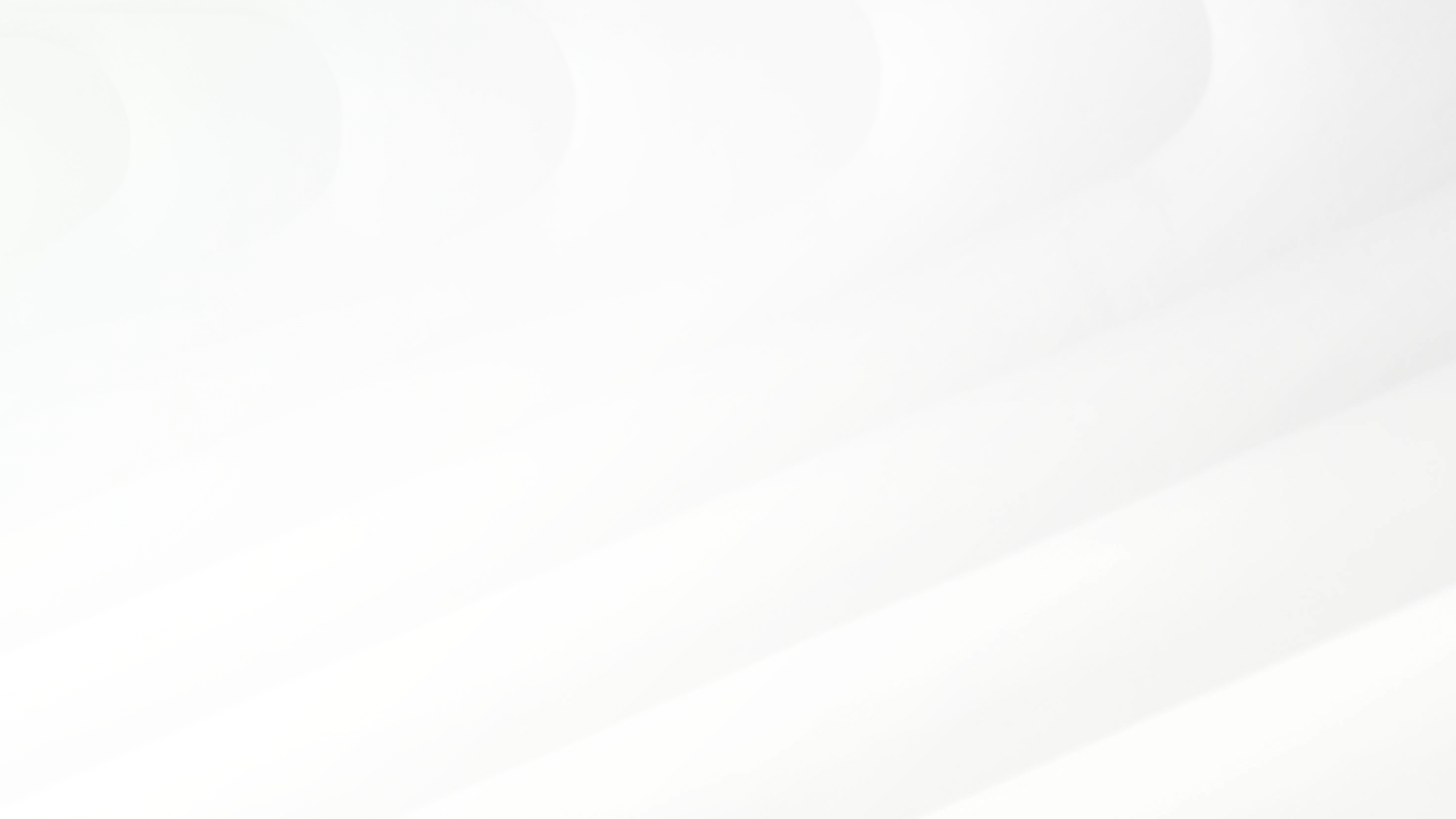 2021-2022 mokslo metai: Kas nuveikta ruošiantis?
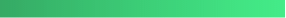 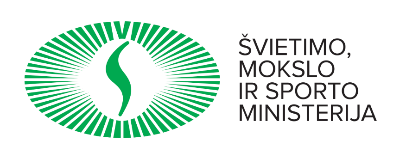 2021-08-17 Vilnius
RUOŠIANTIS MOKSLO METAMS MOKYKLOSE
PAGRINDINĖS DARBŲ KRYPTYS
1
2
0
TECHNOLOGINIAI SPRENDIMAI
KOMPETENCIJŲ STIPRINIMAS IR EMOCINĖ SVEIKATA
KOMPIUTERIAI, ĮRANGA NUOTOLINIAM IR HIBRIDINIAM UGDYMUI ORGANIZUOTI
GEROS SAVIAJAUTOS PROGRAMA, PAPILDOMOS KONSULTACIJOS, ŠVIETIMO PAGALBOS IR VADOVŲ KOMPETENCIJŲ STIPRINIMAS
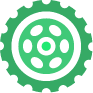 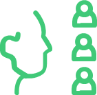 RUOŠIANTIS MOKSLO METAMS MOKYKLOSE
PAGRINDINĖS VYKDOMŲ DARBŲ KRYPTYS
3
4
SAUGUS GRĮŽIMAS Į MOKYKLAS
SKAITMENINIO TURINIO ATNAUJINIMAS
PARENGTOS REKOMENDACIJOS DĖL UGDYMO ORGANIZAVIMO IR GALIMI UGDYMO SCENARIJAI
ŠVIETIMO PORTALO ATNAUJINIMAS, FLASH PRIEMONIŲ PERDARYMAS IR KT.
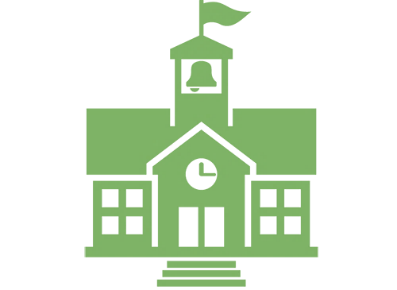 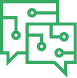 KOMPETENCIJŲ STIPRINIMAS IR EMOCINĖ SVEIKATA
GEROS SAVIJAUTOS PROGRAMA: Mokiniams sudaryta galimybė dalyvauti tikslinėse emocinės savijautos stiprinimo veiklose. Bus skiriama 15 EUR mokiniui.
KONSULTACIJOS UGDYMO PRAPADIMAMS KOMPENSUOTI: rugsėjo - gruodžio mėnesiais kiekvienam klasės komplektui numatyta po 20 papildomų konsultacijų. 
Grįžtamajam ryšiui suteikti ir ugdymo spragoms įsiverinti numatytos mokinių pasiekimų patikrinimo užduotys.
ŠVIETIMO PAGALBOS STIPRINIMAS: 15 naujų PPT socialinių pedagogų etatų ir rekomendacijos dėl PPT veiklos tobulinimo bei 10 metodinių dienų PPT ir kitiems specialistams. 700  pedagogų jau dalyvavo mokymuose dėl spec. poreikių turinčių vaikų ugdymo, o nuo rudens numatomi renginiai ir mokymai įtraukaus ugdymo tema PPT, daugiafunkcių centrų ir bendrojo ugdymo mokyklų mokytojams.
VADOVŲ KOMPETENCJŲ STIPRINIMAS: renginių ciklas dėl mokymosi praradimų kompensavimo, konsultacijos naujiems vadovams, parengtos 8 kvalifikacijos tobulinimo programos (pretendentams, mentoriams, ir kt.), 9 savivaldybėse vykdomas bandomasis pedagogų kvalifikacijos stebėsenos tyrimas.
TECHNOLOGINIAI SPRENDIMAI
Įvykdyti pirkimai:
9848 vnt. kompiuteriai mokykloms
Kada pasieks mokyklas?
ąšū
168 vnt. priemonės specialiųjų poreikių vaikų mokymuisi
Dalis įrangos jau yra mokyklose ir darželiuose, likusi dalis mokyklas pasieks spalio-lapkričio mėnesiais.
1420 vnt. nešiojamų kompiuterių ir laminavimo aparatų ikimokyklinio ugdymo įstaigoms
Hibridinė įranga: 10491 vnt. automatinių vaizdo kamerų su mikrofonu ir 1817 vnt. mobilių vaizdo įrašymo ir transliavimo įrenginių
SKAITMENINIO TURINIO ATNAUJINIMAS
Patobulinta elektroninė testavimo ir vertinimo aplinka:
Parengti praktiniai ir metodiniai patarimai dėl hibridinio mokymo:
Atnaujintas Švietimo portalas:
tobulinama paieškos funkcija, peržiūrėti VMA ir SMP sąrašai (200 SMP), negaliojančios Flash priemonės perdaromos į HTML, atnaujinama 19 SMP, kuriamos 14 naujų SMP, kuriamos priemonės spec. poreikių vaikų ugdymui.
Pildomas atvirų užduočių bankas BETA (užduotys su žodiniu grįžtamuoju ryšiu ir užduotys spec. poreikių mokiniams) aplinka papildyta funkcija, leisiančia pateikti tekstinę grįžtamojo ryšio informaciją mokymosi proceso tobulinimui.
Parengta hibridinio mokymo patirties apžvalga; atnaujintas nuotolinio ugdymo vadovas, rengiama filmuota medžiaga apie hibridinės pamokos organizavimą.
SAUGUS SUGRĮŽIMAS Į MOKYKLAS: rekomendacijos ugdymo organizavimui
Saugi aplinka. Mokyklos turi užtikrinti operacijų vadovo nustatytas asmenų srautų valdymo, saugaus atstumo laikymosi, būtinas visuomenės sveikatos saugos ir higienos sąlygas.
Sudarytos sąlygos savanoriškai testuotis. Reguliarus sveikatos pasitikrinimas turėtų tapti norma. Švietimo įstaigų vadovai kartu su savivaldybėmis turi pasiruošti testavimui ir pasirinkti testavimo būdus. Rekomenduojama skiepytis vaikams nuo 12 metų.
Ugdymo organizavimas. Daugiau galimybių organizuoti ugdymą vadovaujantis Mokyklos vadovo patvirtintais planais. Sustiprintos nuostatos dėl pareigos ir sąlygų lankyti mokyklą. Rekomendacijos dėl nuotolinio ir hibridinio ugdymo organizavimo, asinchroninio/sinchroninio ugdymo.
COVID-19 lovų užimtumas < 300
Ugdymo scenarijai
1 lygis (COVID-19 lovų užimtumas ≥ 300)
2 lygis (priimamas atskiru Vyriausybės sprendimu)
Bendrieji principai
Bendrosios rekomendacijos
Srautų reguliavimas
Kaukių dėvėjimas
Temperatūros matavimas
Ugdymas
Testavimas
Privalomas visiems, išskyrus ikimokyklinio, priešmokyklinio, pradinio ugdymo mokinius
Rekomenduojama sudaryti galimybę tikrinti temperatūrą vaikams
Kontaktinis
Rankų plovimas ir/ar dezinfekavimas, patalpų vėdinimas, valymas ir dezinfekavimas
Rekomenduojamas paviršių, kaupinių ar savikontrolės tyrimas
Rekomenduojamas grupių srautų atskyrimas
Kontaktinis, išskyrus tęstinį profesinį mokymą ir aukštąjį mokslą
Rankų plovimas ir/ar dezinfekavimas, patalpų vėdinimas, valymas ir dezinfekavimas
Privalomas grupių srautų atskyrimas
Rekomenduojamas paviršių, kaupinių ar savikontrolės tyrimas
Privaloma temperatūrą matuoti vaikams, turintiems simptomų
Privalomas visiems, išskyrus ikimokyklinio, priešmokyklinio, pradinio ugdymo mokinius
Kontaktinis tik ikimokyklinis, priešmokyklinis ir pradinis ugdymas
Privalomas visiems, išskyrus ikimokyklinio ir priešmokyklinio ugdymo mokiniams
Privalomas paviršių tyrimas pradinėse klasėse, kaupinių ar savikontrolės tyrimas vyresniems mokiniams
Rankų plovimas ir/ar dezinfekavimas, patalpų vėdinimas, valymas ir dezinfekavimas
Privalomas grupių srautų atskyrimas
Privaloma temperatūrą matuoti vaikams, turintiems simptomų
SAUGUS SUGRĮŽIMAS Į MOKYKLAS:

Rekomendacijos* saugiam ugdymo procesui
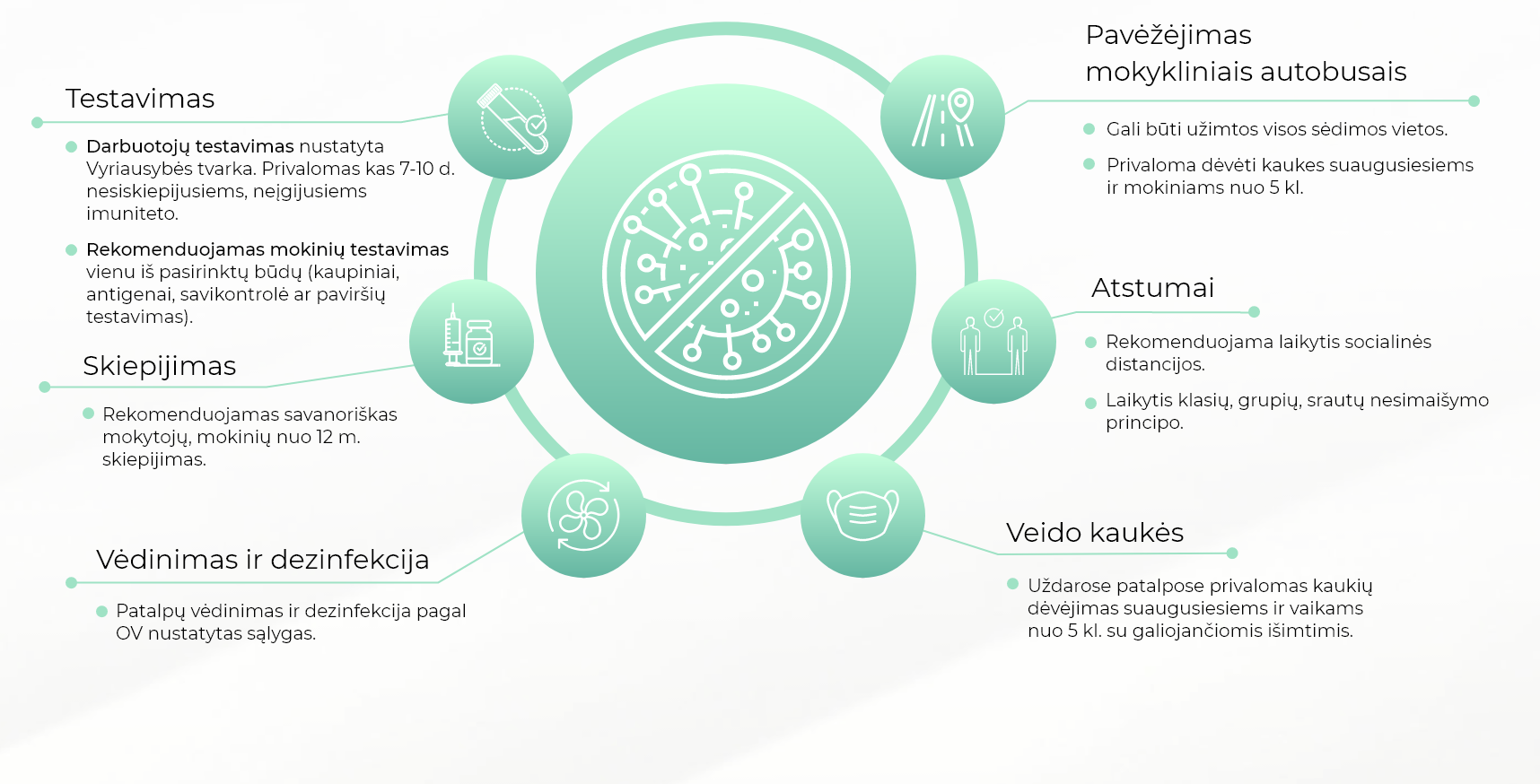 *Ministerija yra parengusi individualias rekomendacijas atskiriems švietimo lygmenims
KOMUNIKACIJA
Atnaujintas, papildytas 
Nuotolinio mokymo vadovas
mokykloms
Sukurtas mokinių skiepijimą skatinantis 
informacinis
filmukas
Atnaujintas ir prie mokyklų poreikių pritaikytas švietimo portalas 
www.emokykla.lt
www.mokyklabecovid.lt
Aktuali informacija apie mokyklų veiklą nuo rugsėjo 1 d.
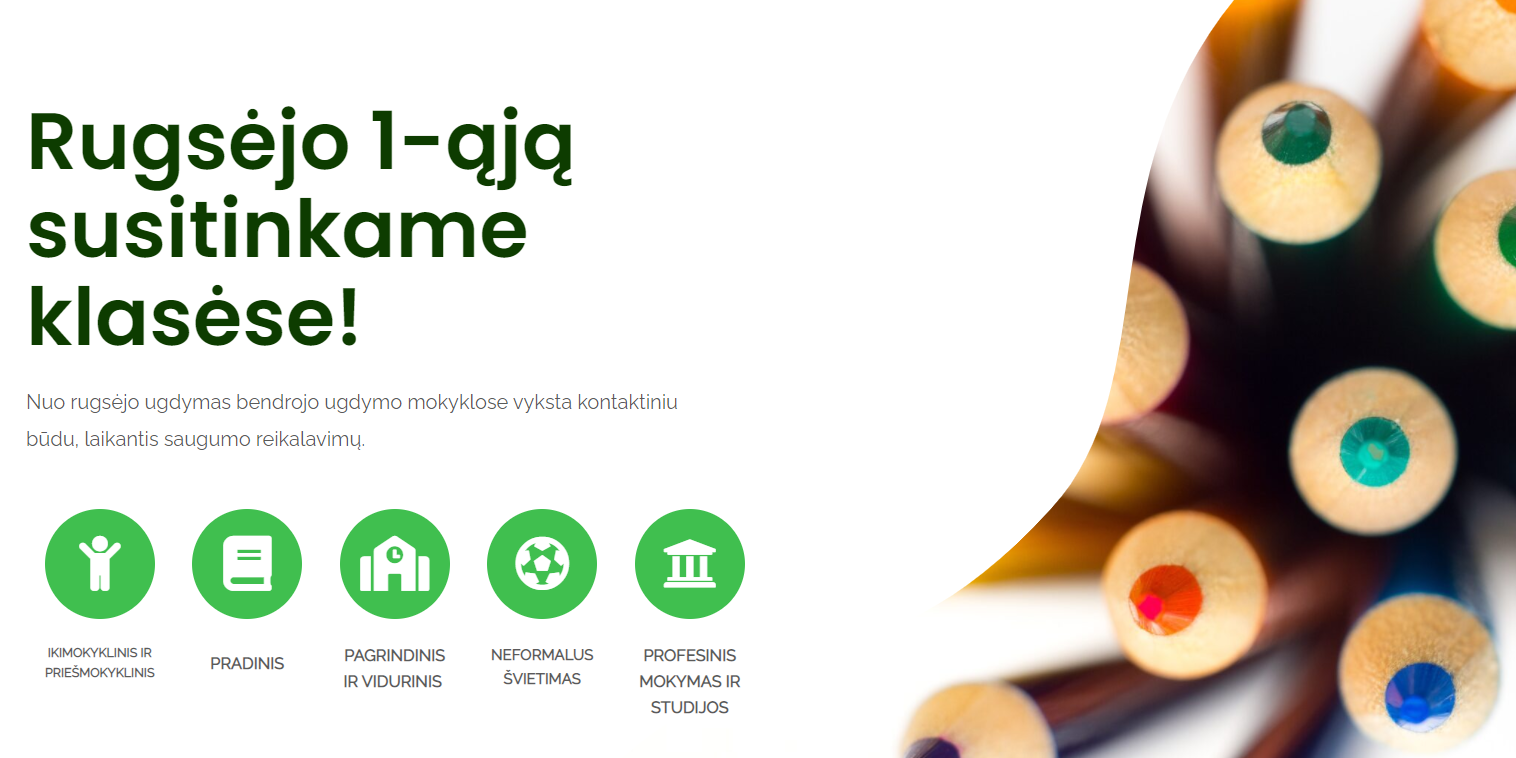 Svetainė nuolat pildoma.
AČIŪ UŽ DĖMESĮ!